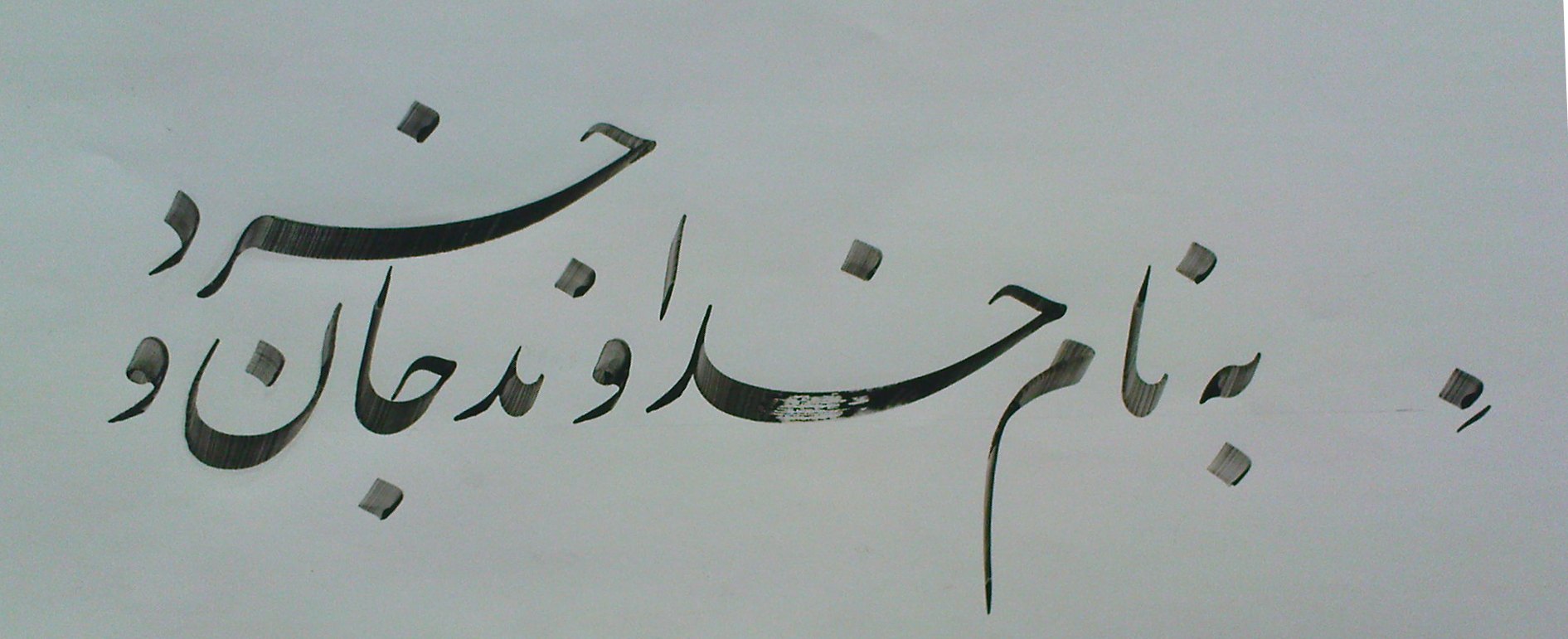 Self-Monitoring of Blood Glucose
Bita mirzaei MD
Endocrine Fellow
Shahid Beheshti University Of Medical Science 
2015 October
AGENDA
Introduction
History(brief)
SMBG Technique ( basic principles )
the accuracy and limitations of current point-of-care glucose monitoring devices (POCGMDs).
the present status of glucose biosensors in the clinical practice 
SMBG AND CGM in type 2 diabetes (SYSTEMATIC REVIEW)
Recommendation  and Guideline
Conclusion
Health Technology Assessment 2010; Vol. 14: No. 12
Main question
Is self-monitoring of blood glucose worthwhile in people with type 2 diabetes not treated with insulin, or on only basal insulin in combination with oral agents, in terms of glycemic control, hypoglycaemia, quality of life and other relevant outcomes?
Health Technology Assessment 2010; Vol. 14: No. 12
Methods
Review of systematic reviews published since 1996, and a systematic review and meta-analyses of randomized controlled trials (RCTs) identified from  the reviews, and from searches for more recent trials
Health Technology Assessment 2010; Vol. 14: No. 12
Results
Eleven systematic reviews published in the  last 10 years, most in the last few years 
Most were of good quality 
They contained from three to 13 RCTs out of a total of 20
Inconsistent results were observed
Health Technology Assessment 2010; Vol. 14: No. 12
What was the reason for disagreement?
What was the level of HbA1c which was considered to prove benefit? since the differences in meta-analysis were often of the order of 0.2%, which can be  statistically significant, but not clinically important.
Studies in which patients were given feedback in response to SMBG values and /or in which SMBG results were used to modify therapeutic regimens were more effective than those without feedback or use of SMBG for therapy modification
Effects also tended to be larger for patients with higher baseline HbA1c values
Health Technology Assessment 2010; Vol. 14: No. 12
Results
Twenty six RCTs, ranging in size from under 30 to over 800 patients, and in duration from 12 weeks to 30 months
Only four trials scored highly on quality assessment 
Components of the SMBG interventions were not well described in many cases
Health Technology Assessment 2010; Vol. 14: No. 12
Self-monitoring of blood glucose (SMBG) versus no SMBG – HbA1c
Ten trials compared “simple” SMBG with no SMBG, and found a reduction in HbA1c of 0.21%, which was statistically significant but of doubtful clinical significance.
Health Technology Assessment 2010; Vol. 14: No. 12
Enhanced SMBG versus no SMBG – HbA1c.
Four trials of “enhanced” SMBG (for example, with education, feedback, etc) showed  bigger reduction in HbA1c, of 0.52% compared to no SMBG.
Health Technology Assessment 2010; Vol. 14: No. 12
Results…
Differences in the frequency of hypoglycemic episodes were inconsistent
 There was no difference in weight or body mass index (BMI)
There was no increase in medication changes with SMBG versus no SMBG, which may explain why HbA1c is not improved
 Two studies ( DiGEM , ESMON) reported a net adverse effect on anxiety and/or depression
Health Technology Assessment 2010; Vol. 14: No. 12
Conclusions
SMBG is of limited clinical effectiveness in improving glycemic control in people with type 2 diabetes or oral agents, or diet alone, and is therefore unlikely to be cost-effective
Health Technology Assessment 2010; Vol. 14: No. 12
Conclusions…..
SMBG can only be expected to lead to improved glyaemic control in the context of appropriate education – both for patients and health care professionals – on how to respond to the readings, in terms of lifestyle and treatment adjustment
It may be more effective if patients are able to self-adjust drug treatment
Conclusions…
Further research is required on the type of education and feedback that are most helpful
Characteristics of patients benefiting most from SMBG 
Optimal timing and frequency of SMBG,
 Circumstances under which SMBG causes anxiety and/or depression.
2012 The Cochrane Collaboration. Published by JohnWiley & Sons
Background
Self-monitoring of blood glucose (SMBG) has been found to be effective for patients with type 1 diabetes and for patients with type 2 diabetes using insulin.
 There is much debate on the effectiveness of SMBG as a tool in the self-management for patients with type 2 diabetes who are not using insulin.
Self-monitoring of blood glucose in patients with type 2 diabetes mellitus who are not using insulin (Review) 2012 The Cochrane Collaboration.
Objectives
To assess the effects of SMBG in patients with type 2 diabetes mellitus who are not using insulin.
Selection criteria
Randomised controlled trials investigating the effects of SMBG compared with usual care, self-monitoring of urine glucose (SMUG) or both in patients with type 2 diabetes who where not using insulin.
 Studies that used HbA1c as primary outcome were eligible for inclusion.
Self-monitoring of blood glucose in patients with type 2 diabetes mellitus who are not using insulin (Review) 2012 The Cochrane Collaboration.
Primary outcomes were HbA1c, health related quality of life, well-being and patient satisfaction. 
 Secondary outcomes were fasting plasma glucose level, hypoglycaemic episodes, morbidity, adverse effects and costs.
Self-monitoring of blood glucose in patients with type 2 diabetes mellitus who are not using insulin (Review) 2012 The Cochrane Collaboration.
Co-variates thought to  be effect modifiers
• baseline glycaemic control
• change in hypoglycaemic medications
• duration of diabetes at baseline
• age
• compliance to the intervention.
Self-monitoring of blood glucose in patients with type 2 diabetes mellitus who are not using insulin (Review) 2012 The Cochrane Collaboration.
Main results
Twelve randomised controlled trials were included and evaluated outcomes in 3259 randomised patients.
 Intervention duration ranged from 6 months (26 weeks) to 12 months (52 weeks).
Self-monitoring of blood glucose in patients with type 2 diabetes mellitus who are not using insulin (Review) 2012 The Cochrane Collaboration.
Nine trials compared SMBG with usual care without monitoring, one study compared SMBG with SMUG, one study was a three-armed trial comparing SMBG and SMUG with usual care and one study was a three-armed trial comparing less intensive SMBG and more intensive SMBG with a control group
 Seven out of 11 studies had a low risk of bias for most indicators.
Forest plot of comparison: 1 SMBG (self-monitoring of blood glucose) vs control (6 months followup), outcome: HbA1c [%].
In the meta-analysis, the overall effect for short-term follow-up (up to six months of follow-up) showed a statistically significant decrease of 0.3% in HbA1c (95% CI -0.4 to -0.1. For this analysis mild statistical heterogeneity was noticed (I2 = 29%)
(Review) 2012 The Cochrane Collaboration.
SMBG vs control (diabetes duration greater than one year,12 months follow-up)
For medium term follow-up (between 6 and 12 months of follow-
up) analysis revealed a statistically non-significant decrease in HbA1c of 0.1% (95% CI -0.3 to 0.04; 493 participants, and no statistical heterogeneity (I2 = 0%)
Self-monitoring of blood glucose in patients with type 2 diabetes mellitus who are not using insulin (Review) 2012 The Cochrane Collaboration.
Forest plot of comparison:  SMBG (self-monitoring of blood glucose) vs control (newly diagnose patients, 12 months follow-up), outcome: HbA1c [%]
The meta-analysis for medium-term follow-up (between 6 and
12 months of follow-up) in newly diagnosed patients revealed a
statistically significant decrease in HbA1c of 0.5% (95% CI -0.9 to -0.1; 345 participants, accompanied by moderate statistical heterogeneity (I2 = 44%)
Qualitative analysis of the effect of SMBG on well-being and quality of life showed no effect on patient satisfaction, general well-being or general health-related quality of life.
 Two trials reported costs of self-monitoring
There were few data on the effects on other outcomes and these effects were not statistically significant. 
None of the studies reported data on morbidity.
(Review) 2012 The Cochrane Collaboration.
conclusion
Implications for practice

Self-monitoring of blood glucose (SMBG) in newly diagnosed type 2 diabetes patients who are not using insulin is beneficial in lowering HbA1c.
However, when diabetes duration is over one year, the overall glycaemic effects of SMBG are small at short-term and subside after one year. 
Despite possible glycaemic benefits we conclude that SMBG has no relevant effect on general well-being and health related quality of life.
 In addition, patients performing SMBG are equally satisfied with their treatment as those not using SMBG.
Review) 2012 The Cochrane Collaboration
Conclusion…
when diabetes duration is over one year, the overall effect of self-monitoring of blood glucose on glycaemic control in patients with type 2 diabetes who are not using insulin is small up to six months after initiation and subsides after 12 months.
research is needed to explore the psychological impact of SMBG and its impact on diabetes specific quality of life and well-being, as well as the impact of SMBG on hypoglycaemia and diabetic complications.
Review) 2012 The Cochrane Collaboration
Diabetology & Metabolic Syndrome 2013
BACKGROUND
Although the effect of SMBG already demonstrated in some meta-analysis it is not recommended as regularly use  non-insulin treated type 2 diabetes.
 SMBG fails to detect nocturnal hypoglycemia and asymptomatic hypoglycemia even in patients with good control of HbA1c values and it needs multiple blood samples throughout the day.
 In addition, SMBG gives a single instant reading without any information on glucose trends and thus may miss important and significant glucose fluctuations
Diabetology & Metabolic Syndrome 2013
CGM gives amore accurate pattern of daily glucose fluctuations
Allowing identification of the glycemic effect of food, physical activity, insulin and different medication types and doses
 Aiding in better self management with avoiding unrecognized hypoglycemia
Diabetology & Metabolic Syndrome 2013
Objectives:
The effectiveness of CGM use over SMBG was evaluated in Type 1 diabetic pediatrics and Type 2 diabetic adults
. Diabetology & Metabolic Syndrome 2013
Inclusion criteria:
a)Randomized controlled trials comparing currently available CGM device with SMBG in patients with type 1 diabetes pediatrics (≤ 18 yrs) or type 2 diabetes adults (≥ 18 yrs),
b) Of at least 8 weeks duration
c) Reporting HbA1c as an outcome measure.
Poolsup et al. Diabetology & Metabolic Syndrome 2013
We excluded studies involving:
a) pregnant women,
b) critically ill patients, post-surgery, post-transplant
and ICU patients.
Poolsup et al. Diabetology & Metabolic Syndrome 2013
In Type 2 diabetes, 4 randomized trials were included in meta-analysis
Poolsup et al. Diabetology & Metabolic Syndrome 2013
Two studies were of high quality and other two
studies were of low quality 
Among 4 trials, only one trial is multi-centered study 
One study was conducted to test the effects of a counseling intervention using continuous glucose monitoring system feedback on physical activity self-efficacy and reported HbA1c as a secondary outcome. 
Two studies were performed in T2DM patients who were not treated with insulin and other two included participants treated with either oral hypoglycemic agents (OHA) or insulin injections
Poolsup et al. Diabetology & Metabolic Syndrome 2013
Poolsup et al. Diabetology & Metabolic Syndrome 2013
Results:
Type 2 diabetic adults
There were a total of 228 type 2 diabetic adults (111 in the intervention group and 117 in the control group) in four trials that compared CGM use with SMBG.
 
No publication bias was detected
Poolsup et al. Diabetology & Metabolic Syndrome 2013
The use of CGM provided better efficacy than SMBG use in terms of HbA1c reduction in T2DM adults. The pooled mean difference in HbA1c was – 0.31% (95%CI -0.6% to -0.02%, p = 0.04)
Poolsup et al. Diabetology & Metabolic Syndrome 2013
Result…
A study testing the effects of counseling intervention of physical activity and using continuous glucose monitoring system feedback suggested that counseling T2DM patients with CGM feedback may improve physical activity level and, as a result, diabetes-related complications could be reduced
 Therefore, with the help of continuous glucose monitoring, not only pharmacological intervention can be adjusted, but non-pharmacological intervention can also be promoted.
Poolsup et al. Diabetology & Metabolic Syndrome 2013
Result…
It is noted that patients enrolled in individual
    studies had baseline HbA1c > 8%.
 Thus, CGM devices may be a useful tool in poorly controlled T2DM patients.
Poolsup et al. Diabetology & Metabolic Syndrome 2013
conclusion
Results suggest that the effect of CGM use in lowering HbA1c level was superior to SMBG for type 2 diabetes adults. 
Since the average baseline HbA1c of participants from all studies was above 8%, CGM device can be an effective tool in patients with uncontrolled T2DM.
 However, the comprehensive randomized controlled trial need to be established in order to address the long term benefit of CGM.
Poolsup et al. Diabetology & Metabolic Syndrome 2013
AGENDA
Introduction
SMBG TECHNIQUE( basic principles )
History(brief)
 the accuracy and limitations of current point-of-care glucose monitoring devices (POCGMDs).
the present status of glucose biosensors in the clinical practice 
SMBG in type 2 diabetes (SYSTEMATIC REVIEW)
Recommendation  and Guideline
Conclusion
ADA 2015
Recommendations
 When prescribed as part of a broader educational context, SMBG results may help guide treatment decisions and/or self-management for patients using less frequent insulin injections B or noninsulin therapies. E

 When prescribing SMBG, ensure that patients receive ongoing instruction and regular evaluation of SMBG technique, SMBG results, and their ability to use SMBG data to adjust therapy. E
ADA 2015
Patients on multiple-dose insulin or insulin pump therapy should perform SMBG prior to meals and snacks, occasionally postprandially, at bedtime, prior  exercise,( For many patients, this will require testing 6–10 (or more) times daily, although individual needs may vary)

     When they suspect low blood glucose, after treating low blood glucose until they are normoglycemic, and prior to critical tasks such as driving. B
ADA 2015
When used properly, CGM in conjunction with intensive insulin regimens is a useful tool to lower A1C in selected adults (aged ˂25 years) with type 1 diabetes. A
 Although the evidence for A1C lowering is less strong in children, teens, and younger adults, CGM may be helpful in these groups. Success correlates with adherence to ongoing use of the device. B
 CGM may be a supplemental tool to SMBG in those with hypoglycemia unawareness and/or frequent hypoglycemic episodes. C
 Given variable adherence to CGM, assess individual readiness for continuing use of CGM prior to prescribing. E
 When prescribing CGM, robust diabetes education, training, and support are required for optimal CGM implementation and ongoing use. E
AACE/ACE Consensus Statement
people with type 2 diabetes who are treated with medications that can cause hypoglycemia (e.g., basal insulin and sulfonylurea), especially the elderly, are more prone to hypoglycemia and should have more frequent monitoring. Although there is a lack of robust data, the consensus of expert opinion suggested GM from 3 to 5 times per day in this population
AACE/ACE Consensus: Glucose Monitoring, Endocr Pract. 2015;
Because controlled trials in people with type 2 diabetes Patients managed with lifestyle modification or medications with low risk of hypoglycemia are lacking, participant expert opinion suggested that such patients should monitor glucose as clinically indicated, from 1 to 4 times per day.
 Experts suggested that pregnant, insulin-treated patients should monitor their glucose at least 8 times daily, while those managed with lifestyle modifications or low-hypoglycemia risk medications need less frequent monitoring, perhaps 4 to 6 times per day. Large, randomized trials are needed to validate these expert clinical opinions.
AACE/ACE Consensus: Glucose Monitoring, Endocr Pract. 2015;
CGM usage has improved clinical diabetes outcomes by reducing hypoglycemia
  CGM is recommended in all patients with type 1 diabetes and should be available all type 2 diabetes on multiple insulin injections, basal insulin, or sulfonylureas.
 CGM should also be used in all patients who are at risk for hypoglycemia and/or have hypoglycemia unawareness
While studies using CGM in type 2 diabetes are limited, experts in clinical practice realize that it can be useful in identifying and correcting postprandial glycemic excursions .
AACE/ACE Consensus: Glucose Monitoring, Endocr Pract. 2015;
Intermittent use of CGM (usually 1-2 weeks) in patients with type 2 diabetes might be more effective than daily glucose fasting glucose in guiding the need for medication adjustment or advancing to new medications.
AACE/ACE Consensus: Glucose Monitoring, Endocr Pract. 2015;
AGENDA
Introduction
SMBG TECHNIQUE( basic principles )
History(brief)
 the accuracy and limitations of current point-of-care glucose monitoring devices (POCGMDs).
the present status of glucose biosensors in the clinical practice 
SMBG in type 2 diabetes (SYSTEMATIC REVIEW)
Recommendation  and Guideline
Conclusion
Conclusions
SMBG is of limited clinical effectiveness in improving glycemic control in people with type 2 diabetes or oral agents, or diet alone, and is therefore unlikely to be cost-effective
Conclusions…..
SMBG can only be expected to lead to improved glyaemic control in the context of appropriate education – both for patients and health care professionals – on how to respond to the readings, in terms of lifestyle and treatment adjustment
Conclusions…
Further research is required on the type of education and feedback that are most helpful
Characteristics of patients benefiting most from SMBG 
Optimal timing and frequency of SMBG,
 Circumstances under which SMBG causes anxiety and/or depression.
Conclusion…
Results suggest that the effect of CGM use in lowering HbA1c level was superior to SMBG for type 2 diabetes adults. 
Intermittent use of CGM (usually 1-2 weeks) in patients with type 2 diabetes might be more effective than daily glucose fasting glucose in guiding the need for medication adjustment or advancing to new medications.
THANK YOU